Avaliação da importância da micromedição no combate as perdas de água e no aumento de faturamento - Estudo de caso: SAAE Lagoa Formosa - MG
Autores: Rosiene Nazário Xavier
     Graduanda em Agronomia
Sarah Deyse Mendes da Silva
     Engenheira Ambiental e Sanitarista
INTRODUÇÃO
Micromedição
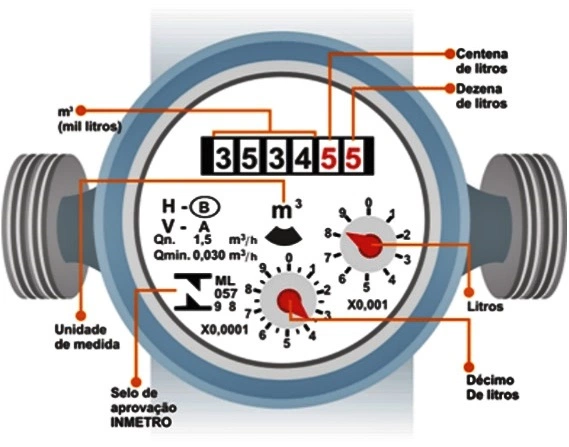 Fonte: https://saubaranoticias.com
INTRODUÇÃO
Perdas de água

 - Física ou real

 - Comercial ou aparente
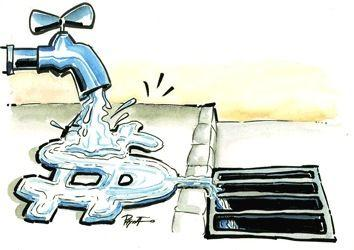 Fonte: http://www.saaeita.mg.gov.br
INTRODUÇÃO
SAAE de Lagoa Formosa - MG
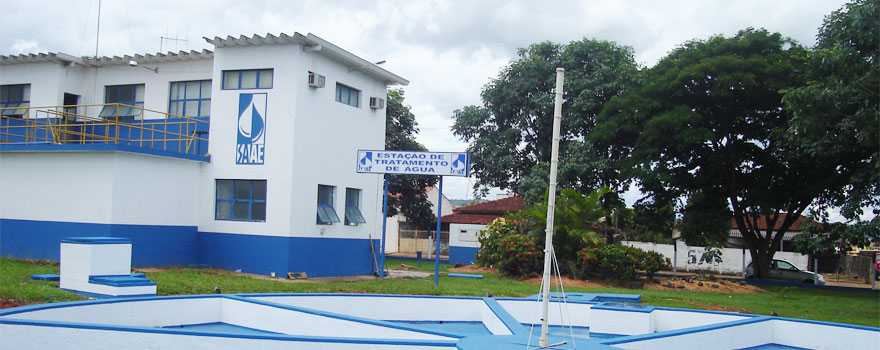 Fonte: https://www.saaelagoa.com.br
INTRODUÇÃO
Valores de água excedente por metro cúbico (faixa de consumo) em reais
OBJETIVO / HIPÓTESES
Análise de volume medido, com enfoque nas perdas de água
Possibilidade de aumento de faturamento
Viabilidade satisfatória
Hidrômetros parados
MATERIAL E MÉTODOS
Análise
Listagem do SAAE
Orientações / Ordens de Serviço
Substituição de 65 hidrômetros
Março/17 a Dezembro/17
Coleta de leituras
RESULTADOS E DISCUSSÕES
Avaliação do faturamento após a substituição dos hidrômetros parados
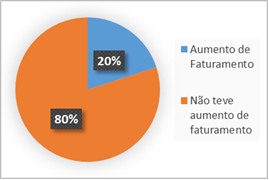 RESULTADOS E DISCUSSÕES
Quantidade de hidrômetros substituídos, aumento de arrecadação ao mês, perda de faturamento durante período e m³ não medidos
RESULTADOS E DISCUSSÕES
Comparação do consumo real (m³) dos meses de janeiro /17 e janeiro/18
CONCLUSÃO
Importância da substituição de hidrômetros
Viável economicamente
Fiscalização
REFERÊNCIAS
EMBRASA. Saiba como é feita a leitura do hidrômetro e como fazer para poupar o bolso. Disponível em: <https://saubaranoticias.com>. Acesso em: 22 maio 2018.
SAAE. SERVIÇO AUTONOMO DE AGUA E ESGOTO DE LAGOA FORMOSA. Disponível em: <https://www.saaelagoa.com.br>. Acesso em: 25 maio 2018.
SAAE. SAAE ITABIRITO - MG. Disponível em: <http://www.saaeita.mg.gov.br>. Acesso em: 25 maio 2018.
OBRIGADA.........